Committee on EarthObservation Satellites (CEOS)andGroup on Earth Observations (GEO)RelationshipDiscussion
Marie-Claire Greening
CEOS Executive Officer
Agenda Item 4.6
SIT Technical Workshop 2023 
18th - 19th October 2023, ESA/ESRIN
CEOS Long-term Priorities
Ensure that climate observation requirements identified by the Global Climate Observing System (GCOS) – and implications of the Paris Climate Agreement – are addressed. 

Ensure, in the context of the Sendai Framework for Disaster Risk Reduction 2015-2030, that CEOS Agency data are made available in support of disaster risk reduction and that CEOS continues engagement with UN agencies and authorities. 

Ensure that space-based Earth observations support the success of the next decade of the Group on Earth Observations (GEO), and that CEOS engagement in GEO governance and leadership is enhanced.

Proactively engage in global discussions on the critical challenges that face society, in support of the UN 2030 Agenda for Sustainable Development.
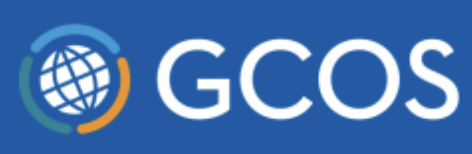 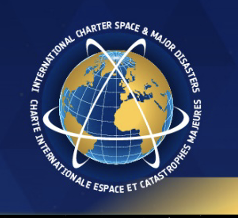 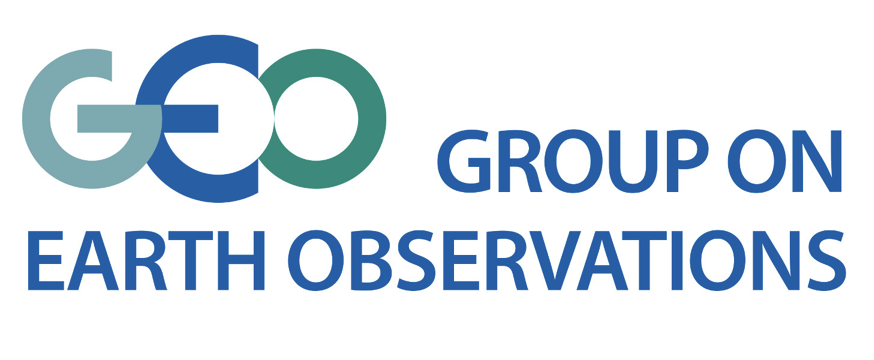 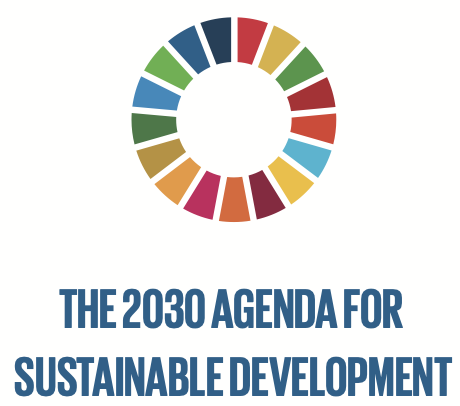 Current strategic engagement with GEO
CEOS is a Participating Organisation (PO) to GEO but has a slightly different status than other POs as its ‘Space Arm’.  CEOS members are the most prolific data providers.
CEOS has historically been handled differently than other POs and, up until early 2023, always had a dedicated liaison point at the GEO Secretariat who attended the three main CEOS meetings, Working Group meetings when appropriate, and all monthly CEOS Secretariat telecons.  This stopped in April 2023.
CEOS and its members provide significant support to GEO at all levels: Work Programme, Flagships, Engagement Priorities, Regional GEOs, GEOSS, post-2025 strategic planning, etc.
CEOS has Observer status on the 2023 GEO Executive Committee.
CEOS is an elected member of the GEO Programme Board for 2023-2025.
GEO Executive Committee
Co-chairs:
South Africa (DSI)
Europe (EC)
China (MOST)
USA (NOAA)
Members: Nigeria, Senegal, South Africa, Costa Rica, Peru, USA, Australia, China, Japan, Republic of Korea, Armenia, Russian Federation, EC, France, Italy, Spain

Observers: CEOS, EEA, IAG (GGOS)
GEO Programme Board
Members: Australia (GA, CSIRO), Cambodia, Canada (CSA), China, Ecuador, EC, Finland, France (CNES), Germany, Ghana, Greece, Japan (JAXA), Mexico, South Africa (CSIR), UK, USA (NOAA)

Participating Organisations: ACCREC, CBD, CEOS, COSPAR, ESA, EEA, ESIP, Eurisy, GRSS, IAG (GGOS), ISC, MRI, OGC, Plan4all, SPREP, SWF
Regional GEOs
AFRIGEO – SANSA

AMERIGEO – CONAE, INPE, NASA, NOAA, USGS

AOGEO – GA, CSIRO, ISRO, JAXA, GISTDA, VAST/VNSC, FAO, IOC, ISPRS, UNEP, UNESCO, WMO, CEOS

EUROGEO – EC, ESA, ECMWF, EUMETSAT
GEO Working Groups
GEO Flagships
GEO BON – NASA, ESA, NOAA

GEOGLAM – CSRIO, INPE, EC, CNES, ISRO, JAXA, CSIR, GISTDA, NASA, VAST/VNSC, ESA, WMO, UKSA

GEO-LDN – CSIRO, FAO, CSIR, EC, NASA, NOAA, ESA, SANSA, JAXA, GA, DLR

GFOI – USGS, CEOS, ESA, FAO, JAXA, VAST/VNSC, UKSA

GOS4M - None
GEO Initiatives
GEO Pilot Initiatives
Outline for discussion
General engagement with GEO and its efficacy
CEOS’s special relationship as the ‘space arm’ of GEO:
What CEOS expects from GEO
What GEO expects from CEOS
Implications from the post-2025 GEO strategic visioning
Thank  you!